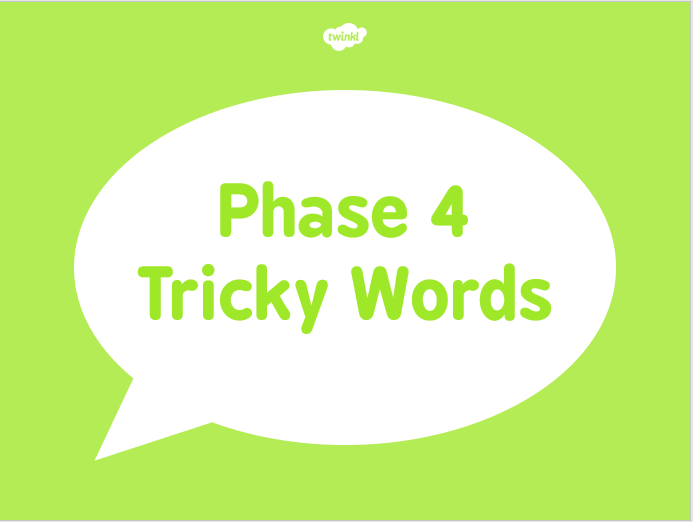 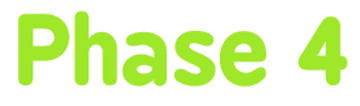 [Speaker Notes: Limp, jump, champ, thump, shrimp / lomp, bamp, gighmp, yoimp, seemp]
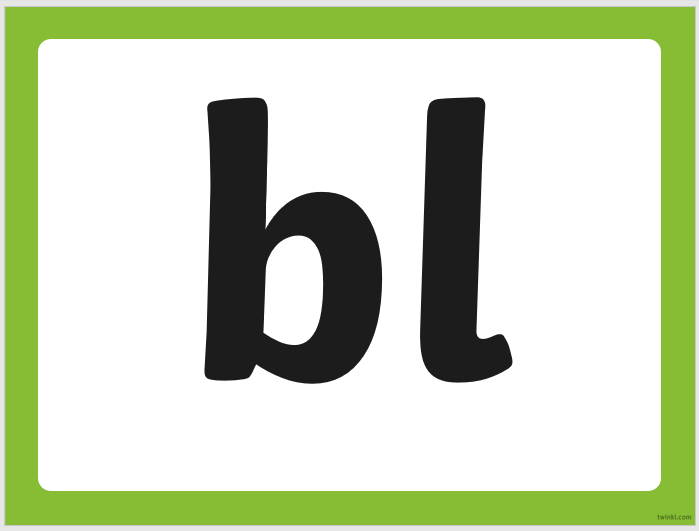 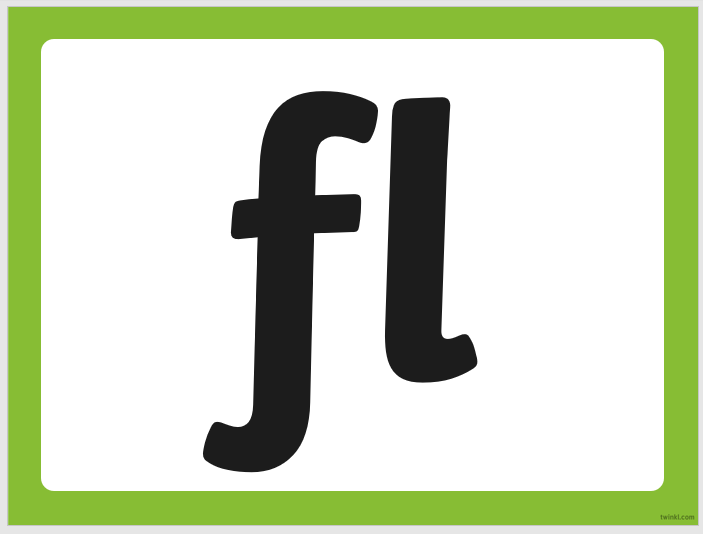 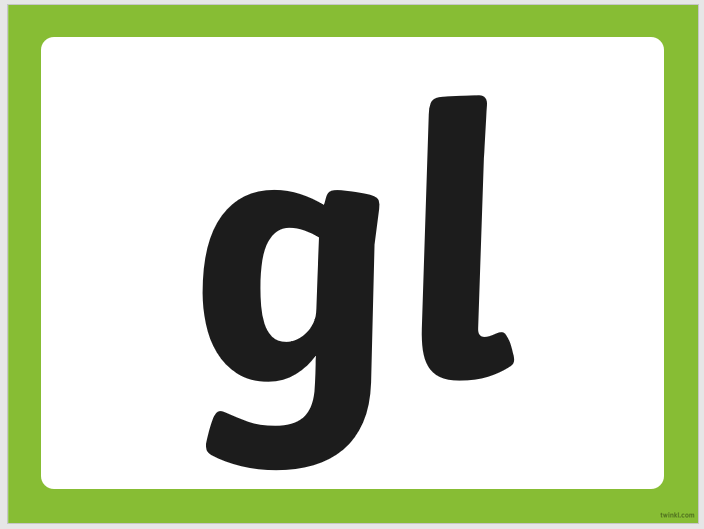 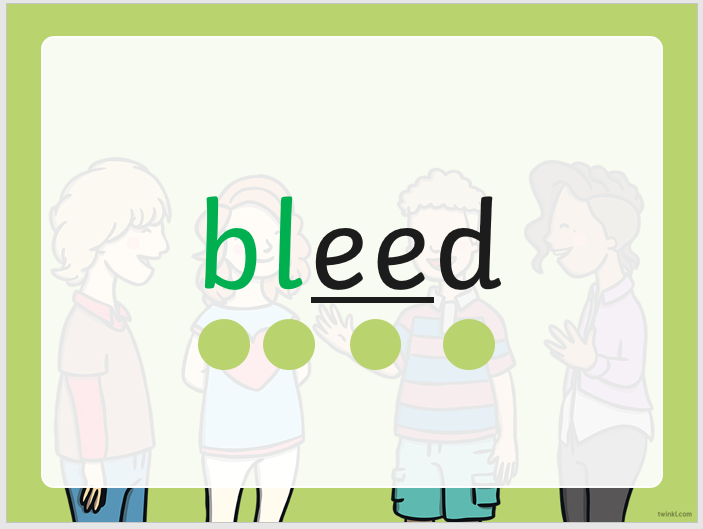 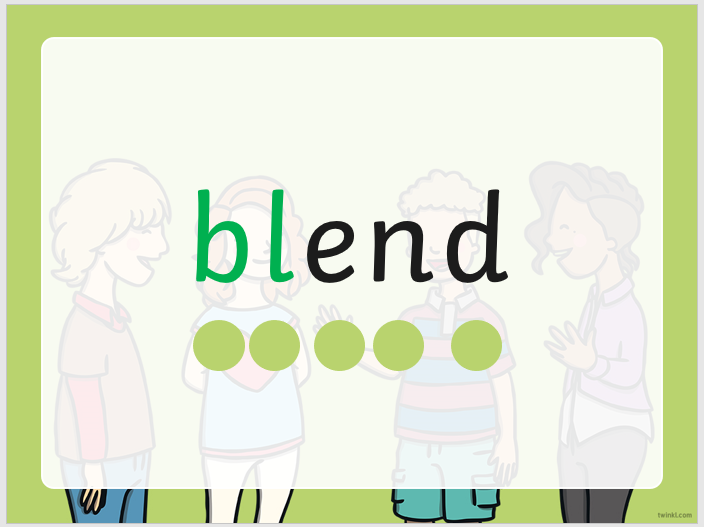 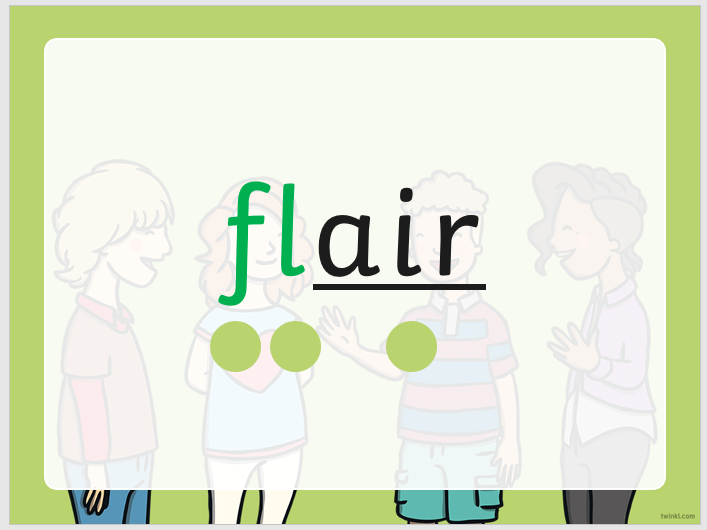 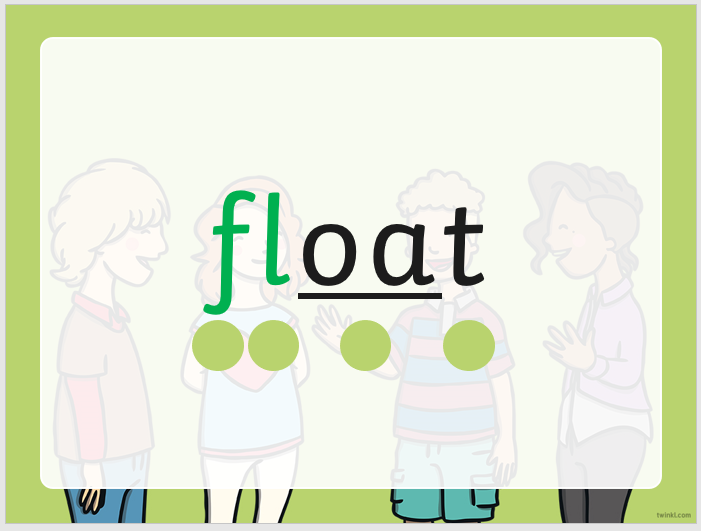 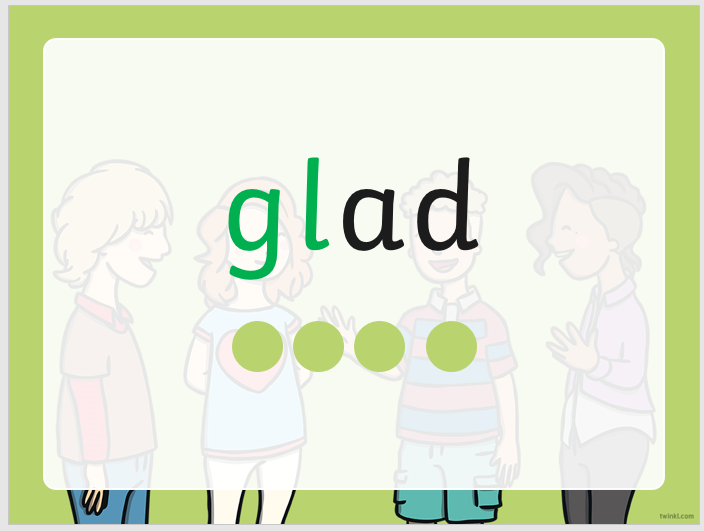 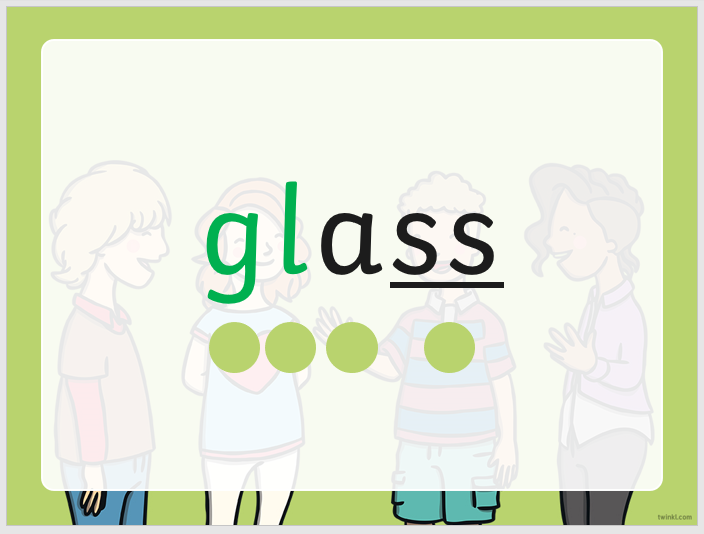 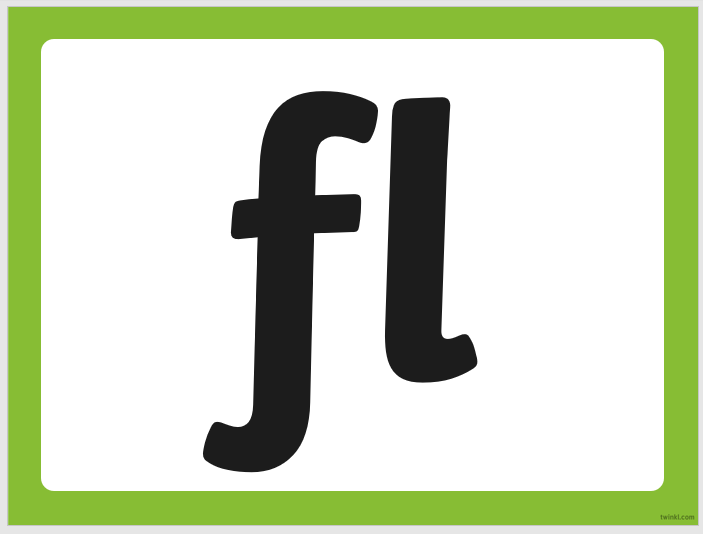 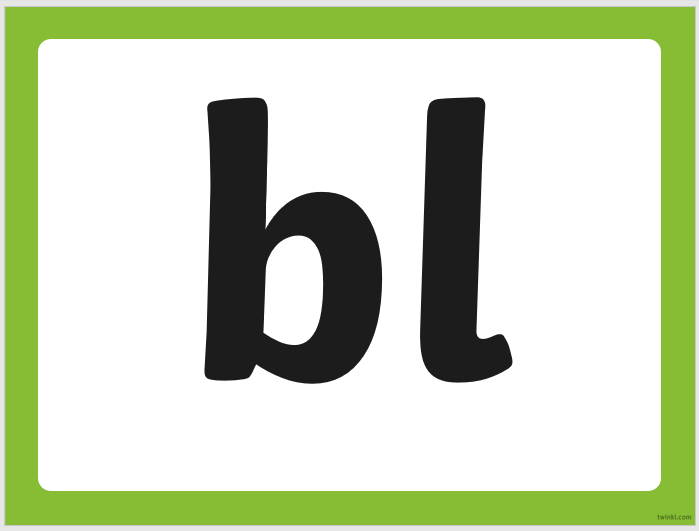 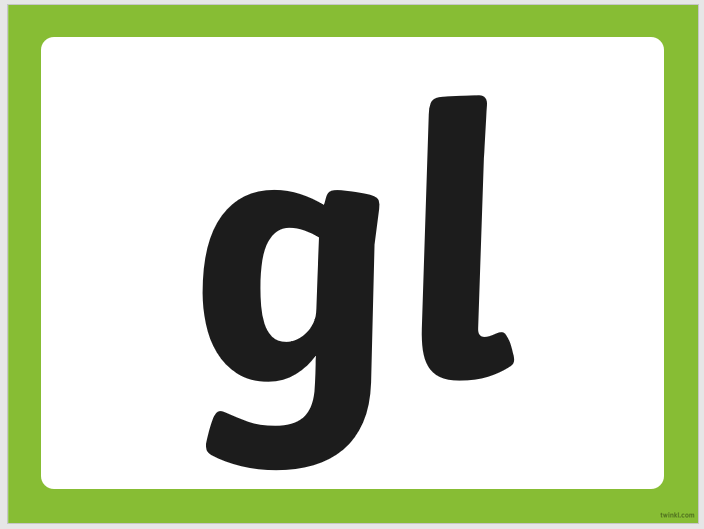 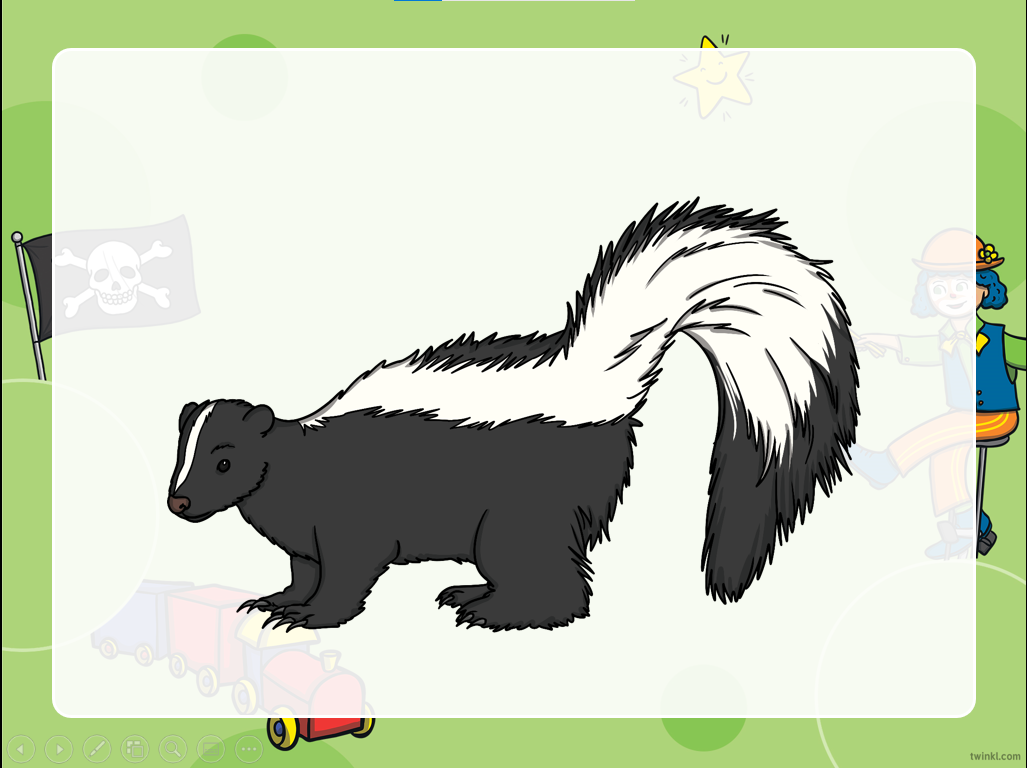 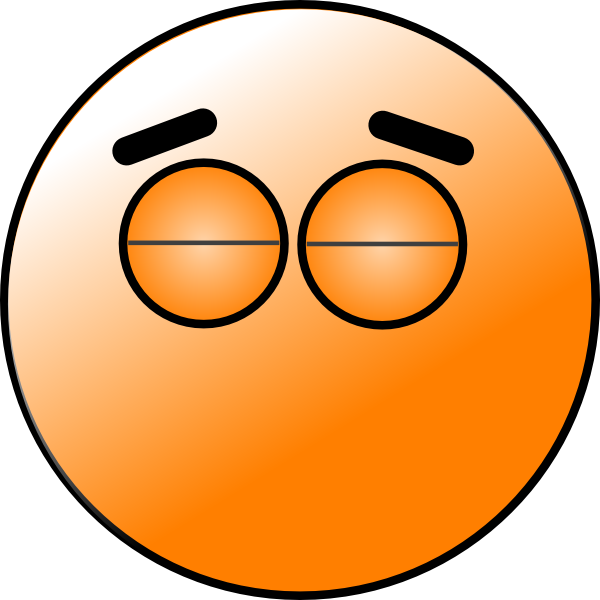 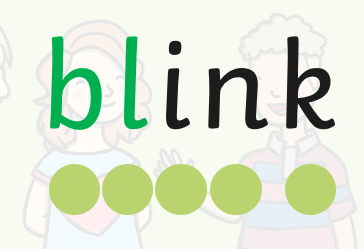 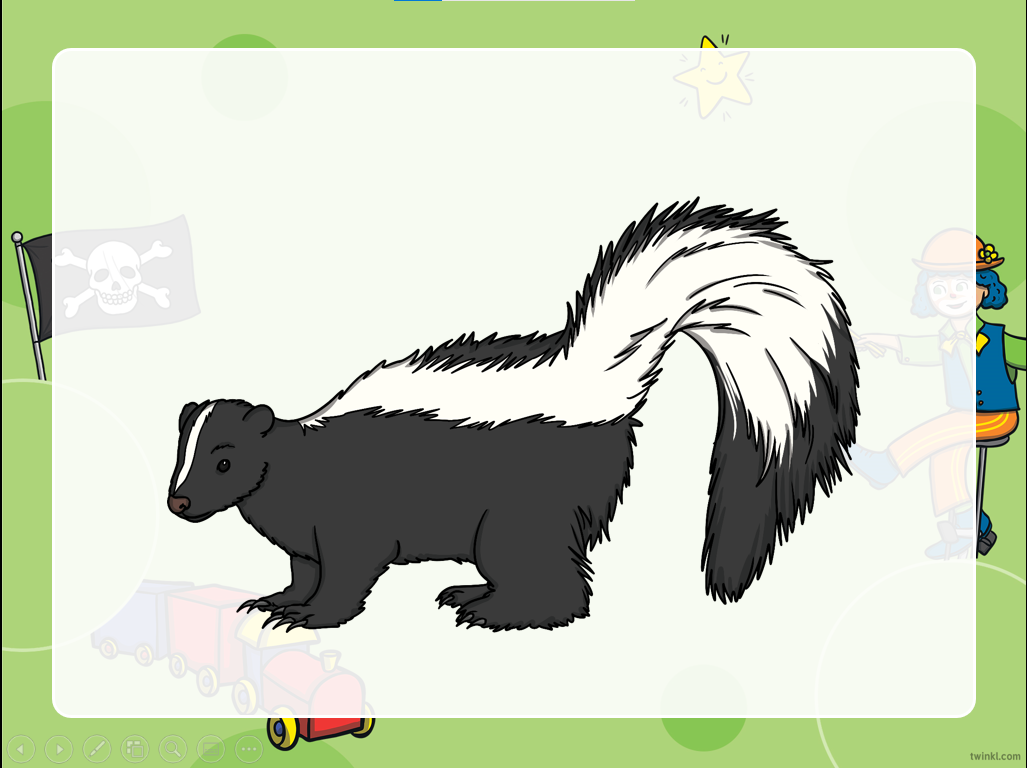 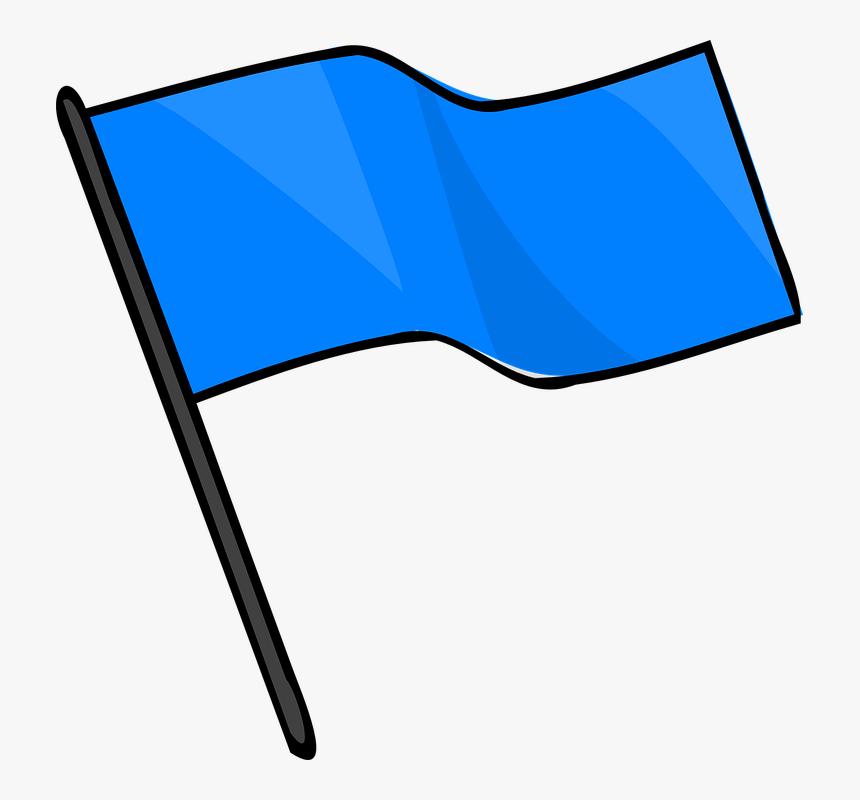 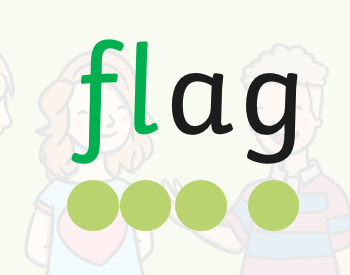 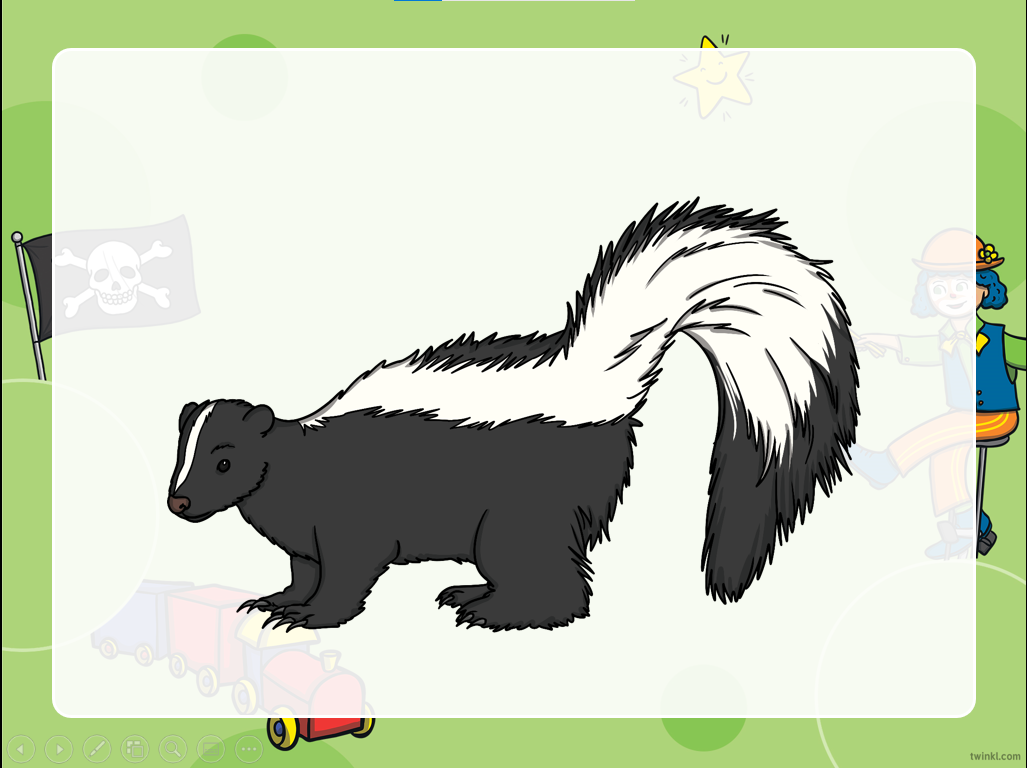 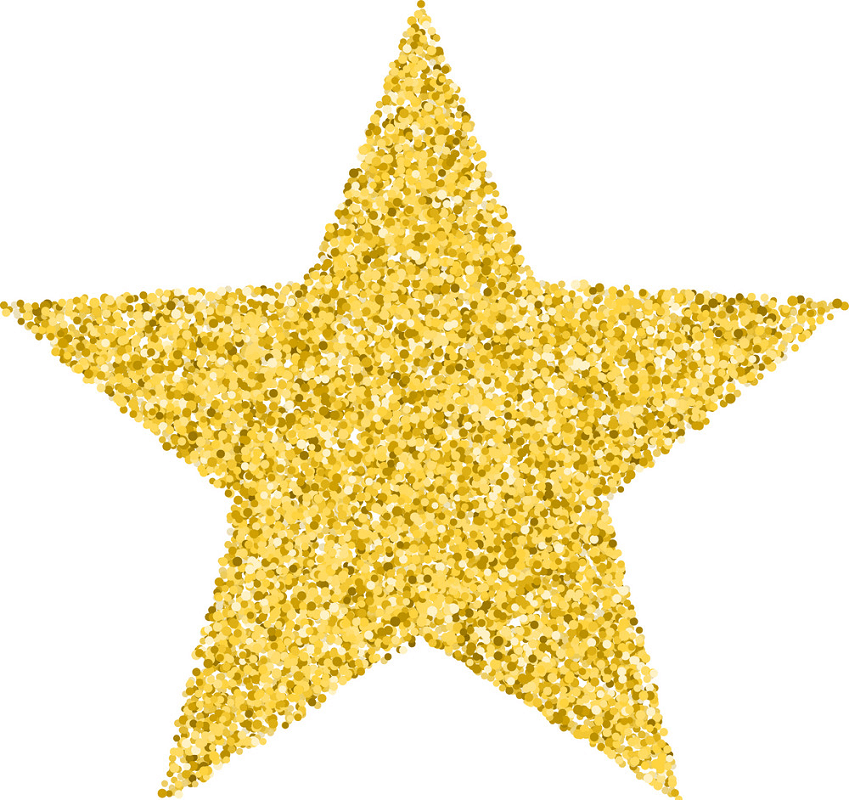 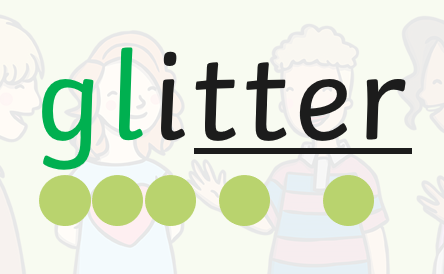 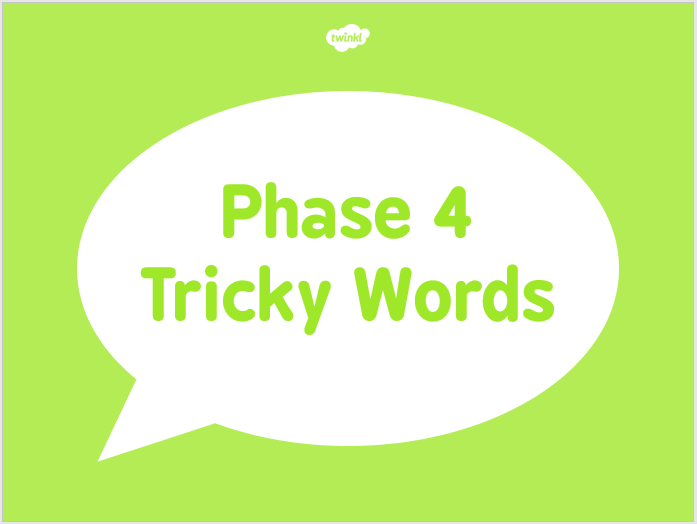 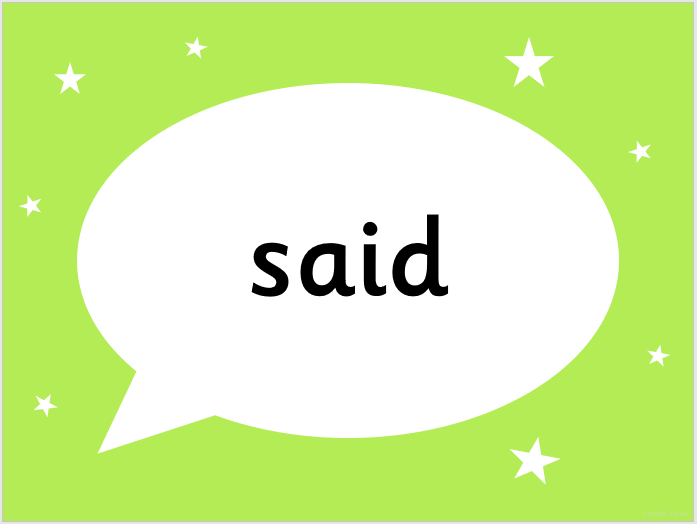 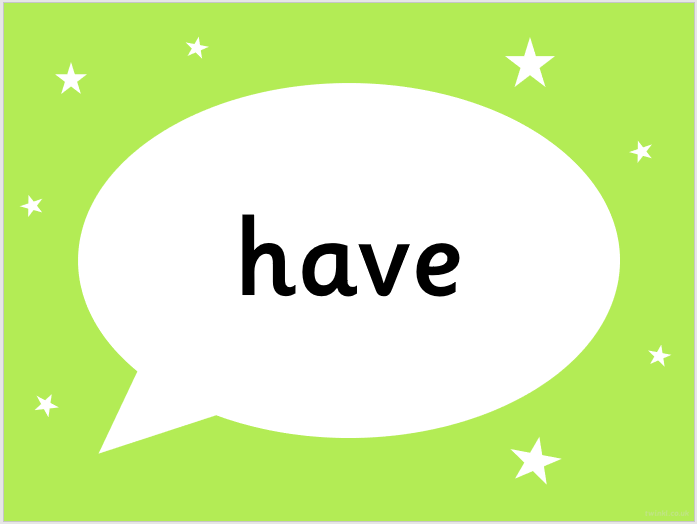 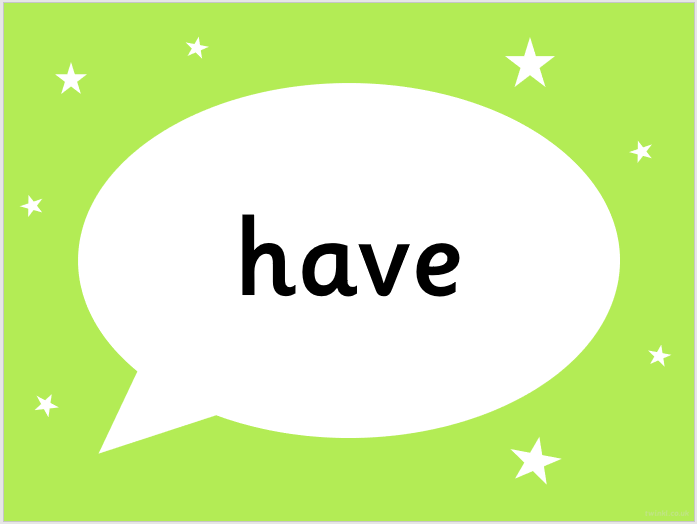 like
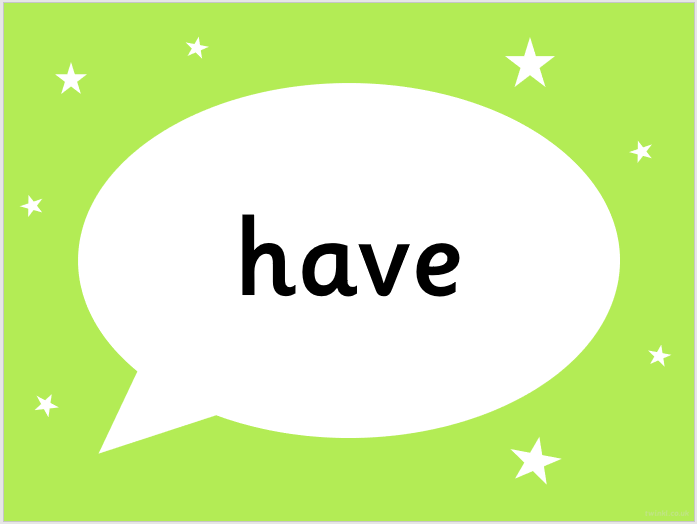 so
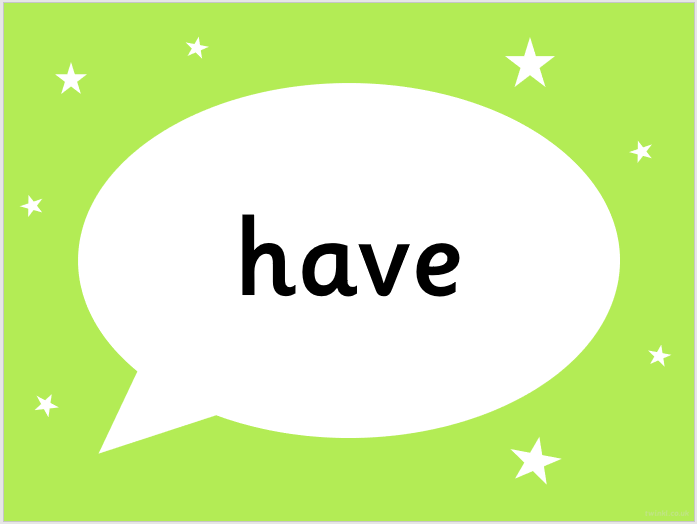 so
do
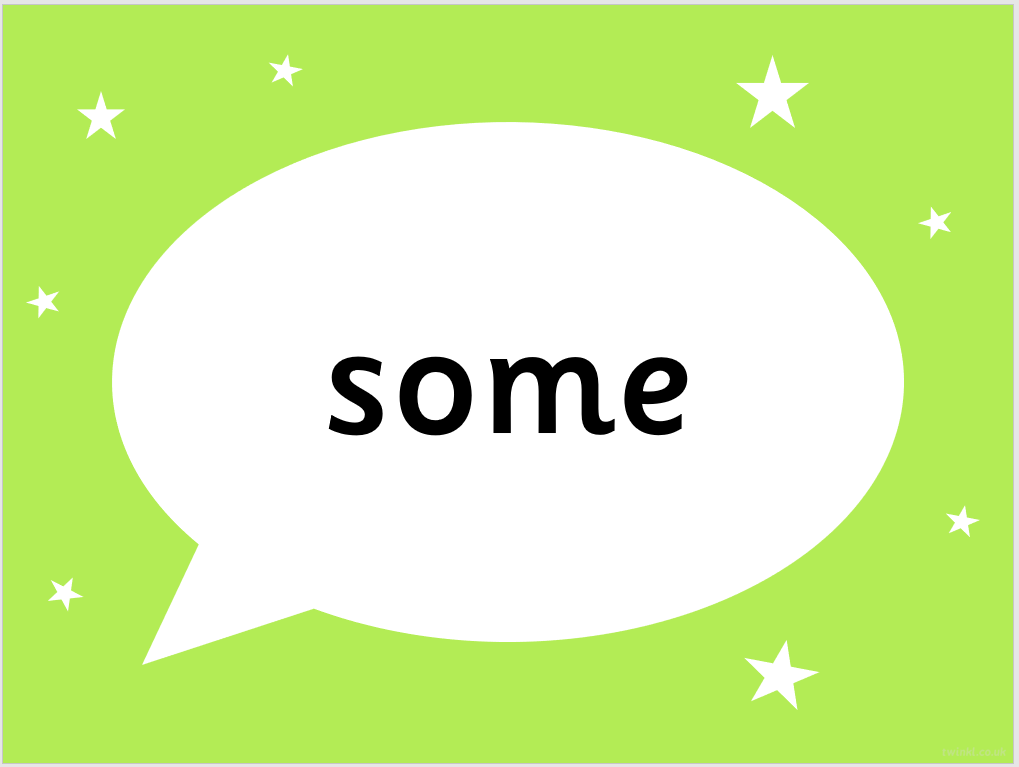 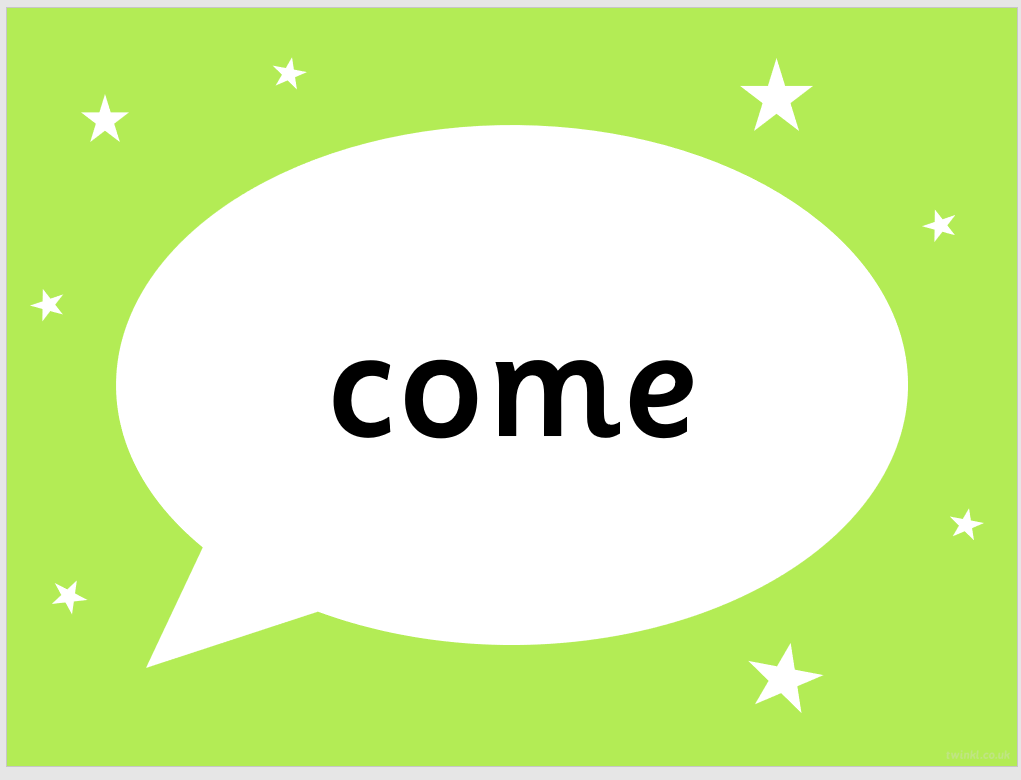 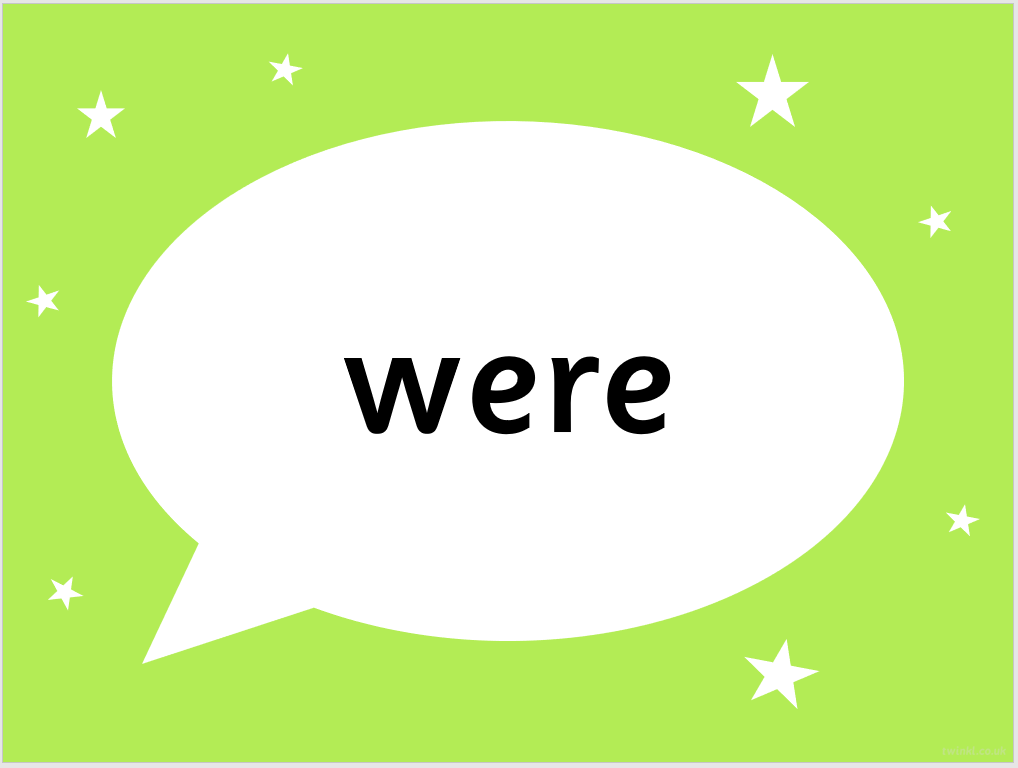 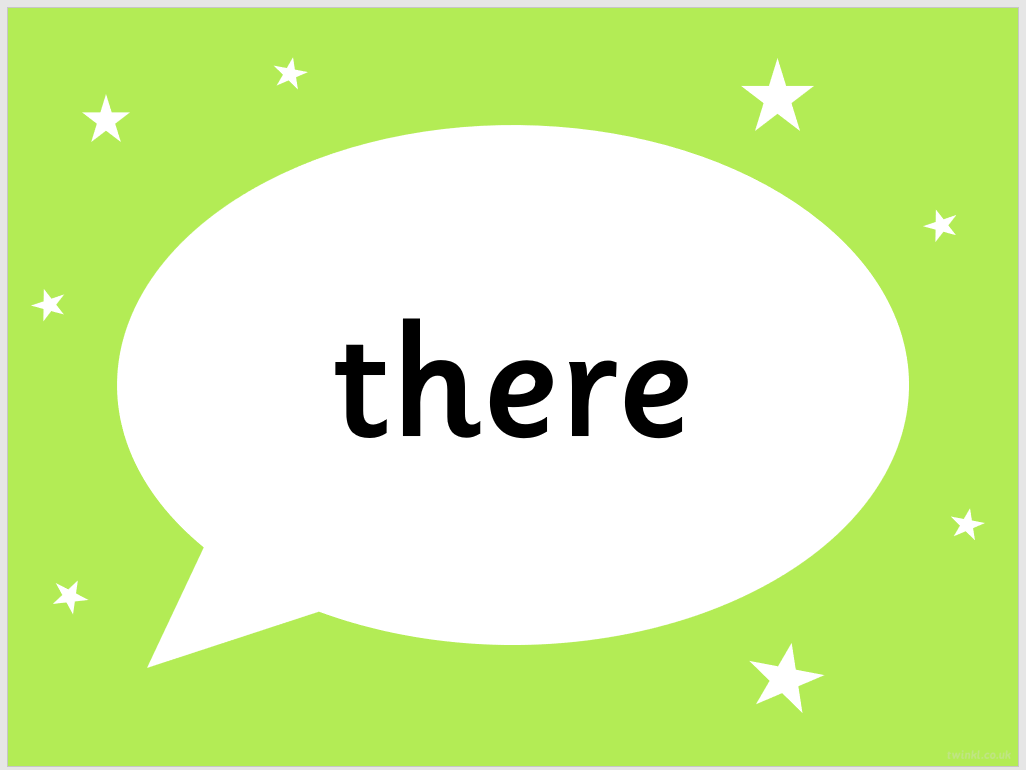 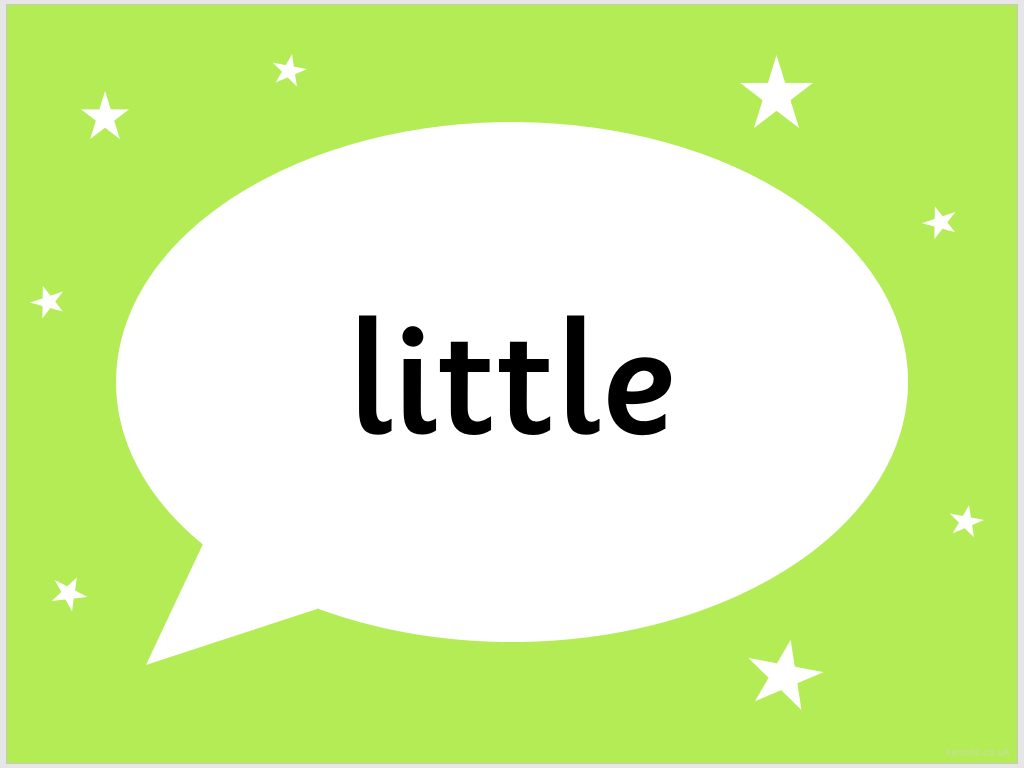 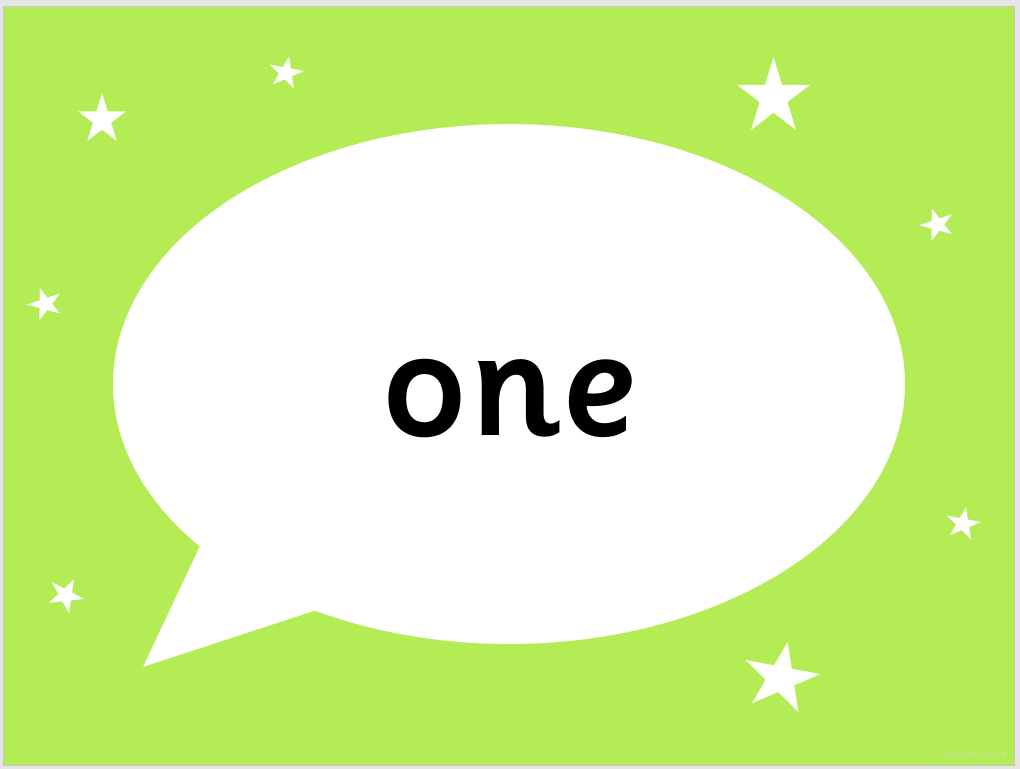 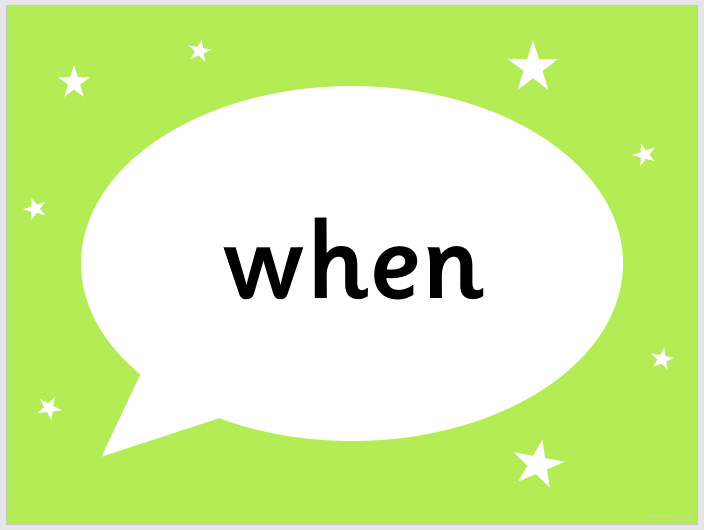 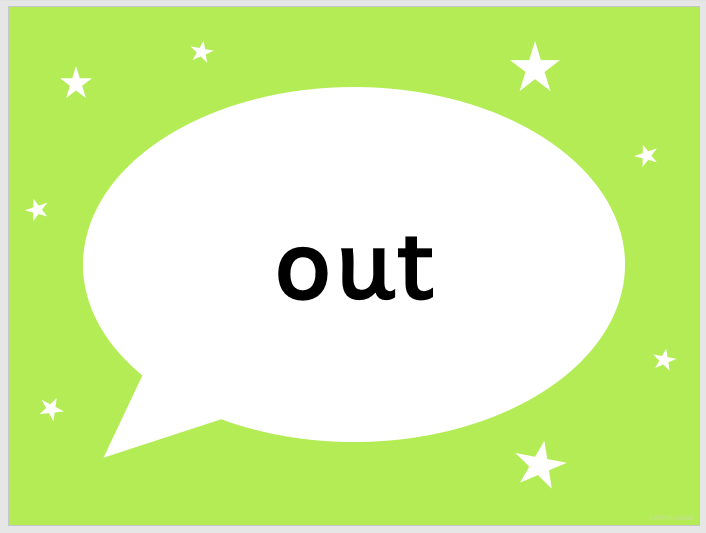 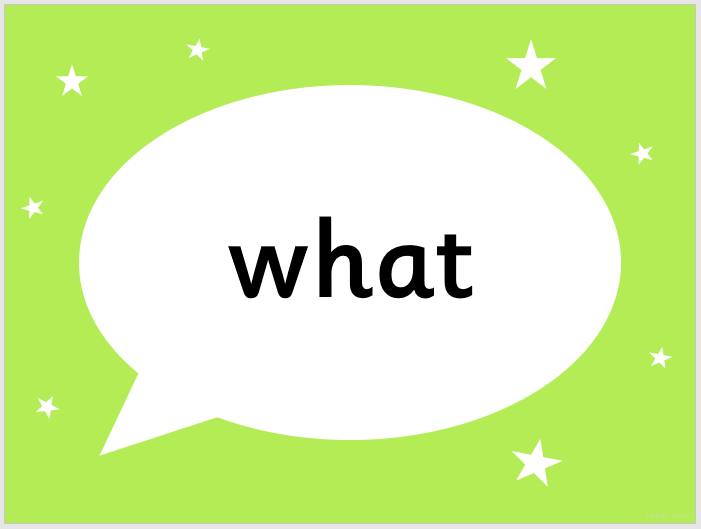 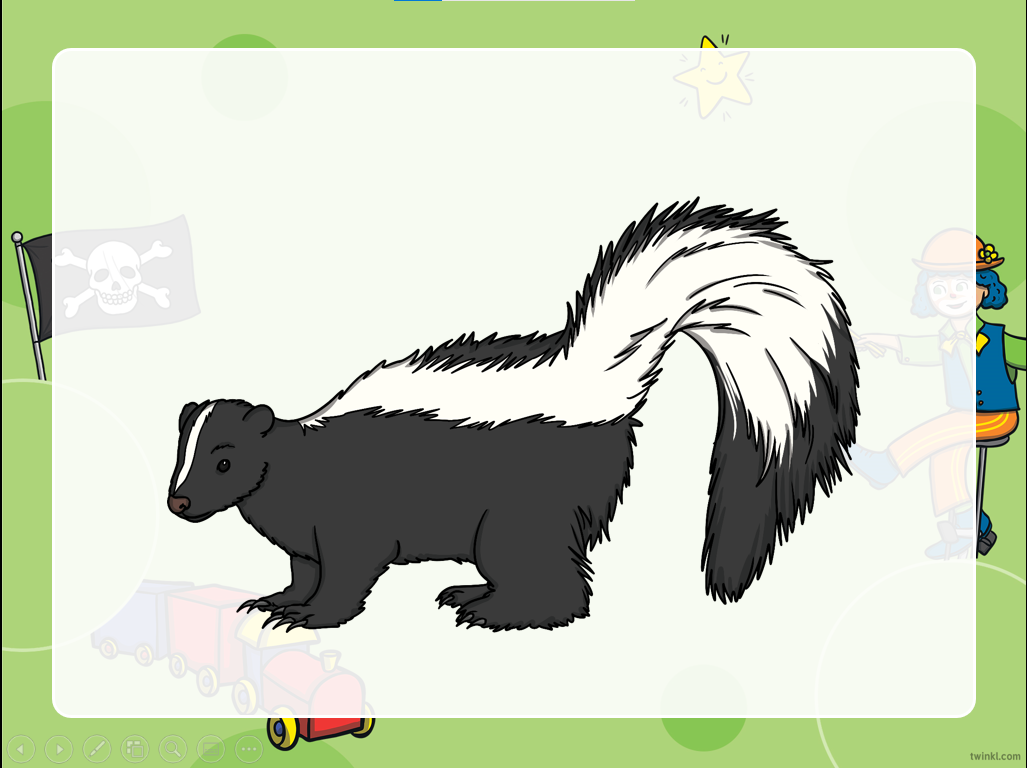 She is bleeding.
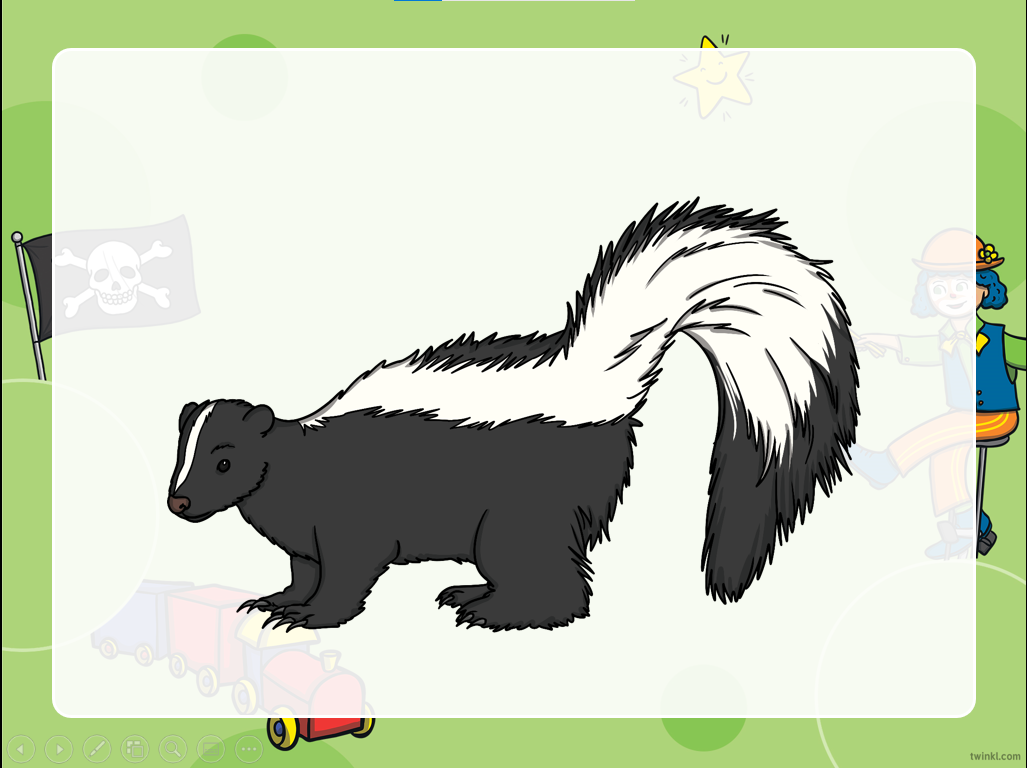 What floats?
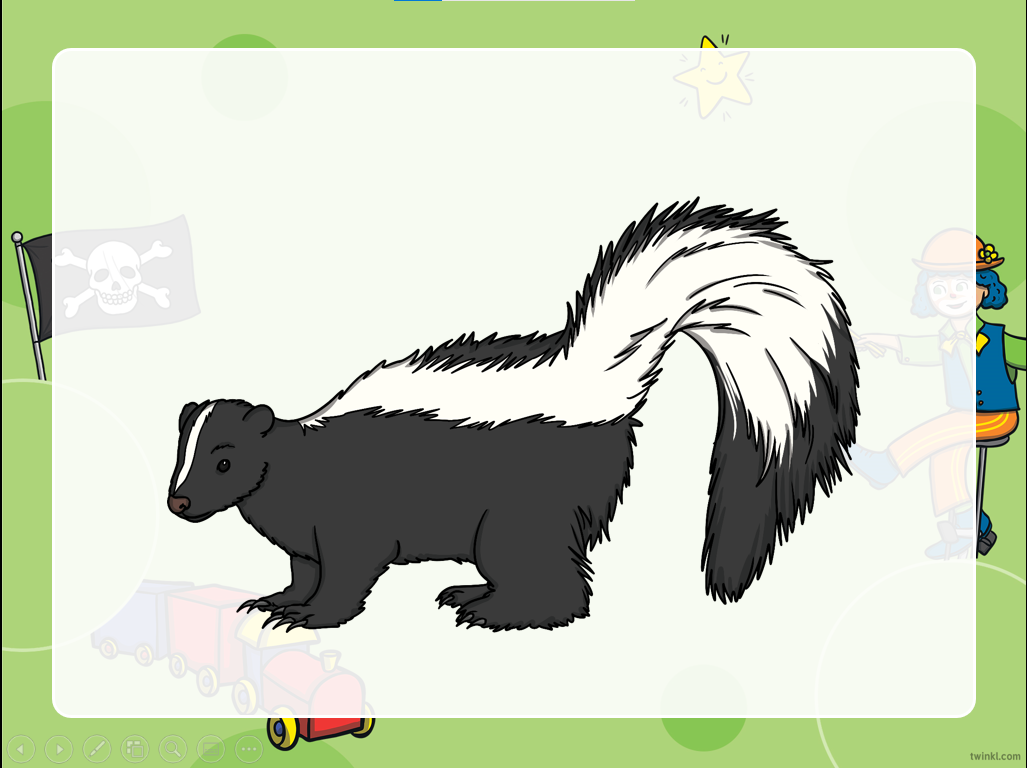 I am glad, I am out.